Growth and Master Facilities Plan
Board of Trustees - November 21, 2019
Strategic Plan goals
Strategy 5.1 - Staff will utilize various resources to support the financial, facilities, and technology goals of the strategic plan.
The District will maintain facilities in good repair
Create the Facilities Needs/Master Plan for long-term goals
Demographics
Enrollment Growth
Within 3 to 5 years
7,700 Residential Units now under review, approved, or under construction 
Within 10 to 20 years
Up to 20,000 Residential Units
Concentrated in higher density residential growth areas in north and northeast (North Bayshore, East Whisman, Terra Bella, Moffett Field)
Additional 2,448 Students (K-8)
1,512 Elementary School, 936 Middle School
If growth stops today = 1,000 students
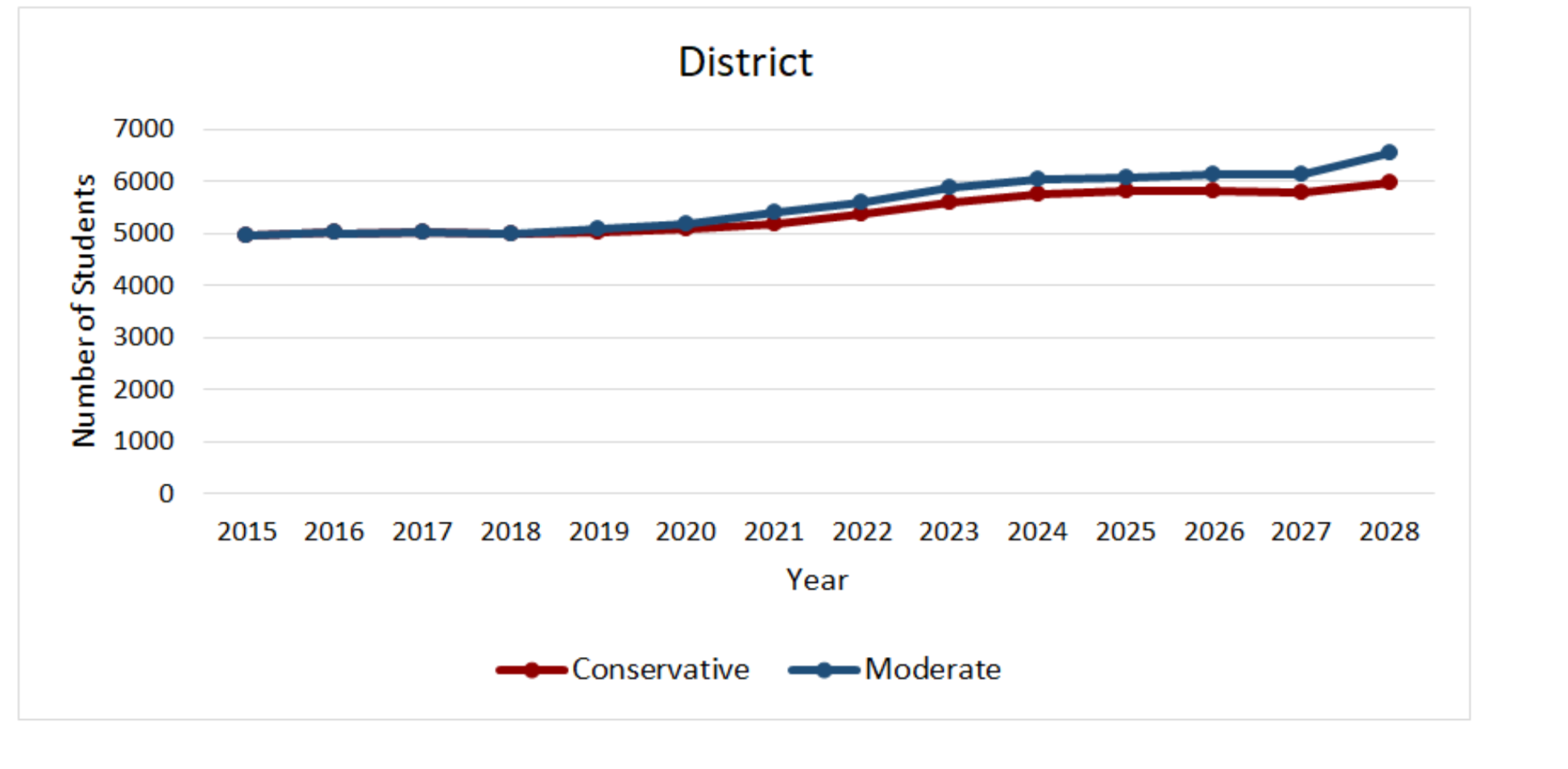 If residential growth stops today, there would still be a net increase of 1,000 additional students enrolled in MVWSD schools
School sites
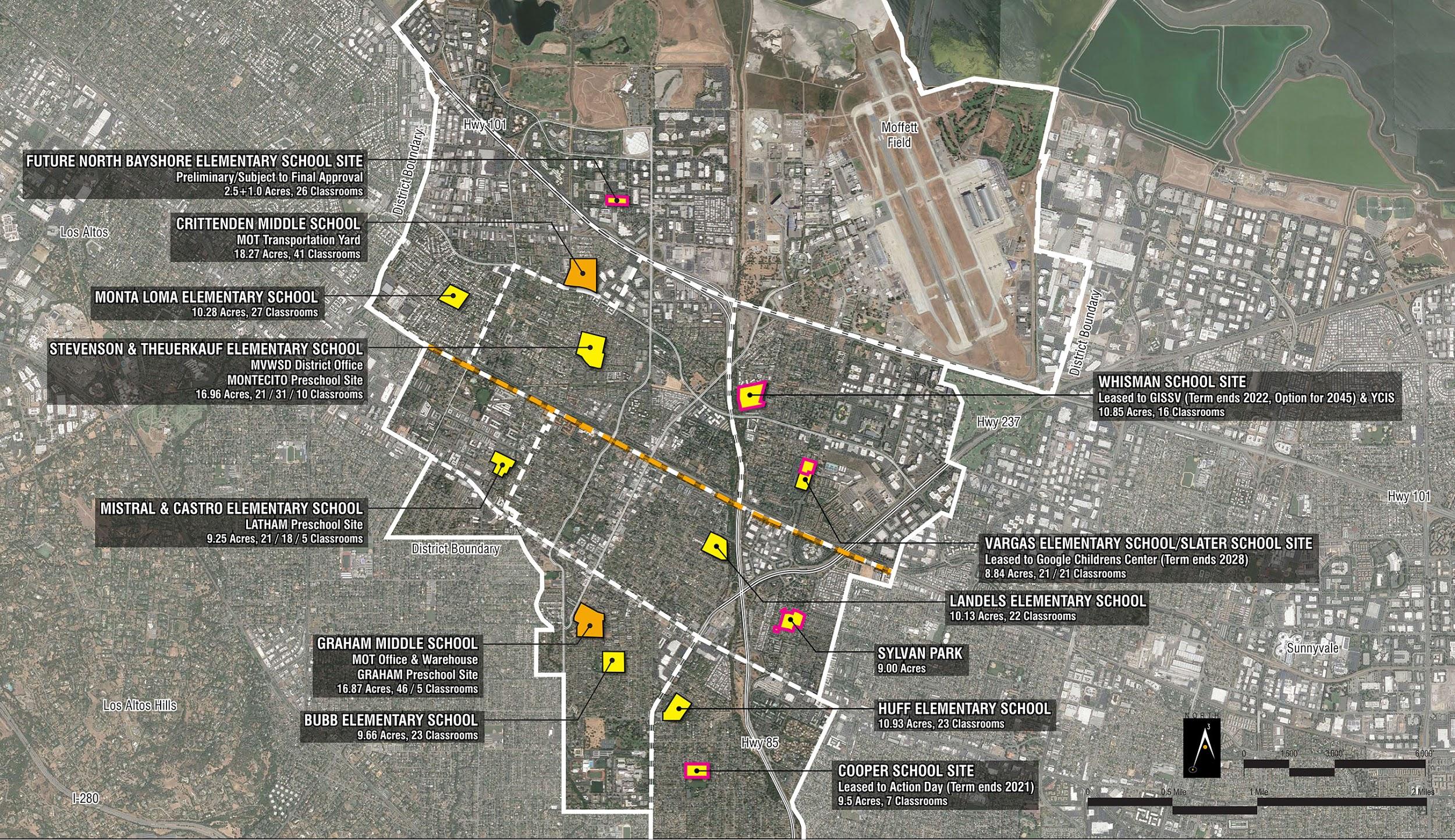 Future residential growth - all active locations
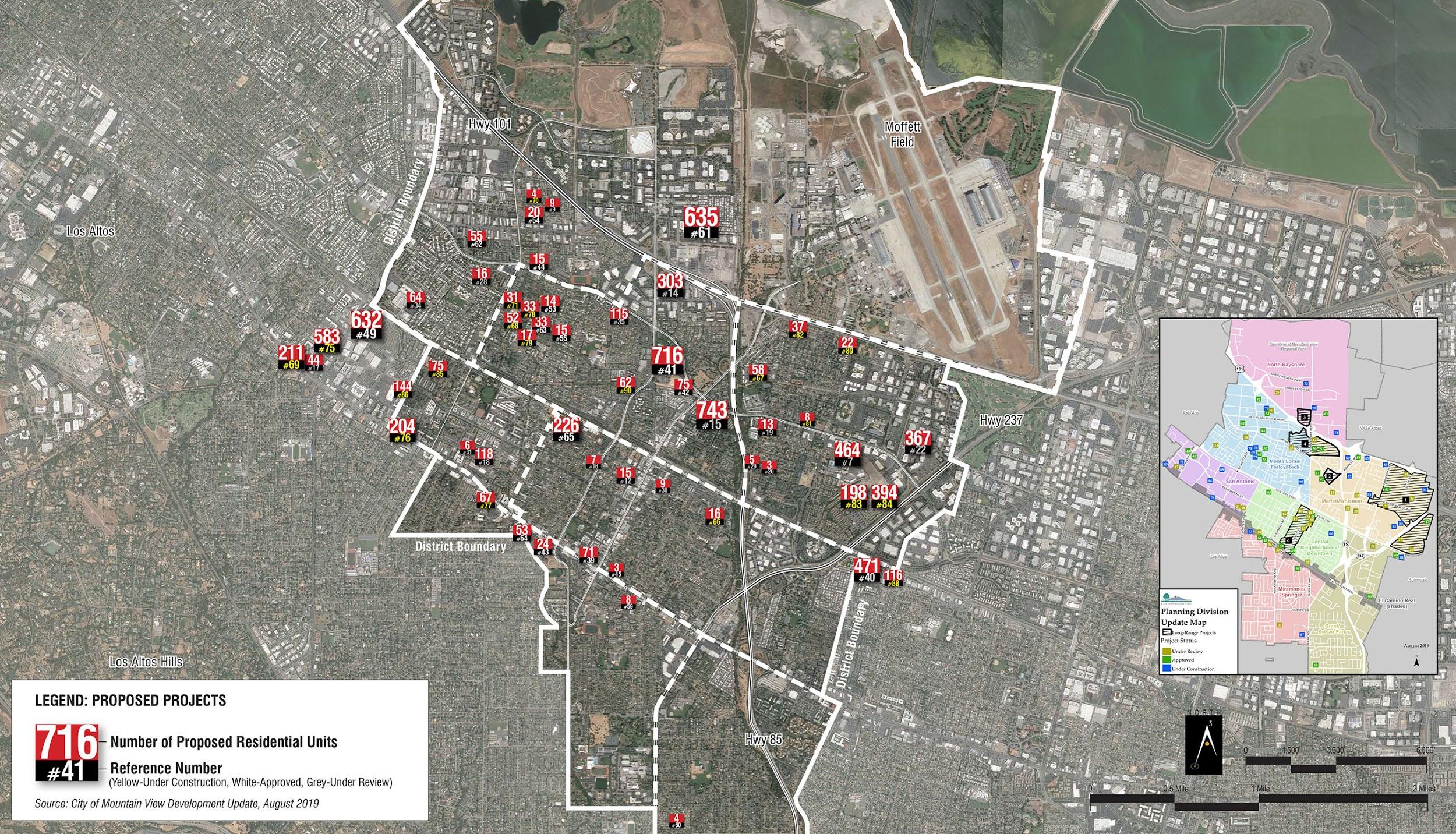 7,700 units currently under construction, approved or review
Future higher density residential growth areas
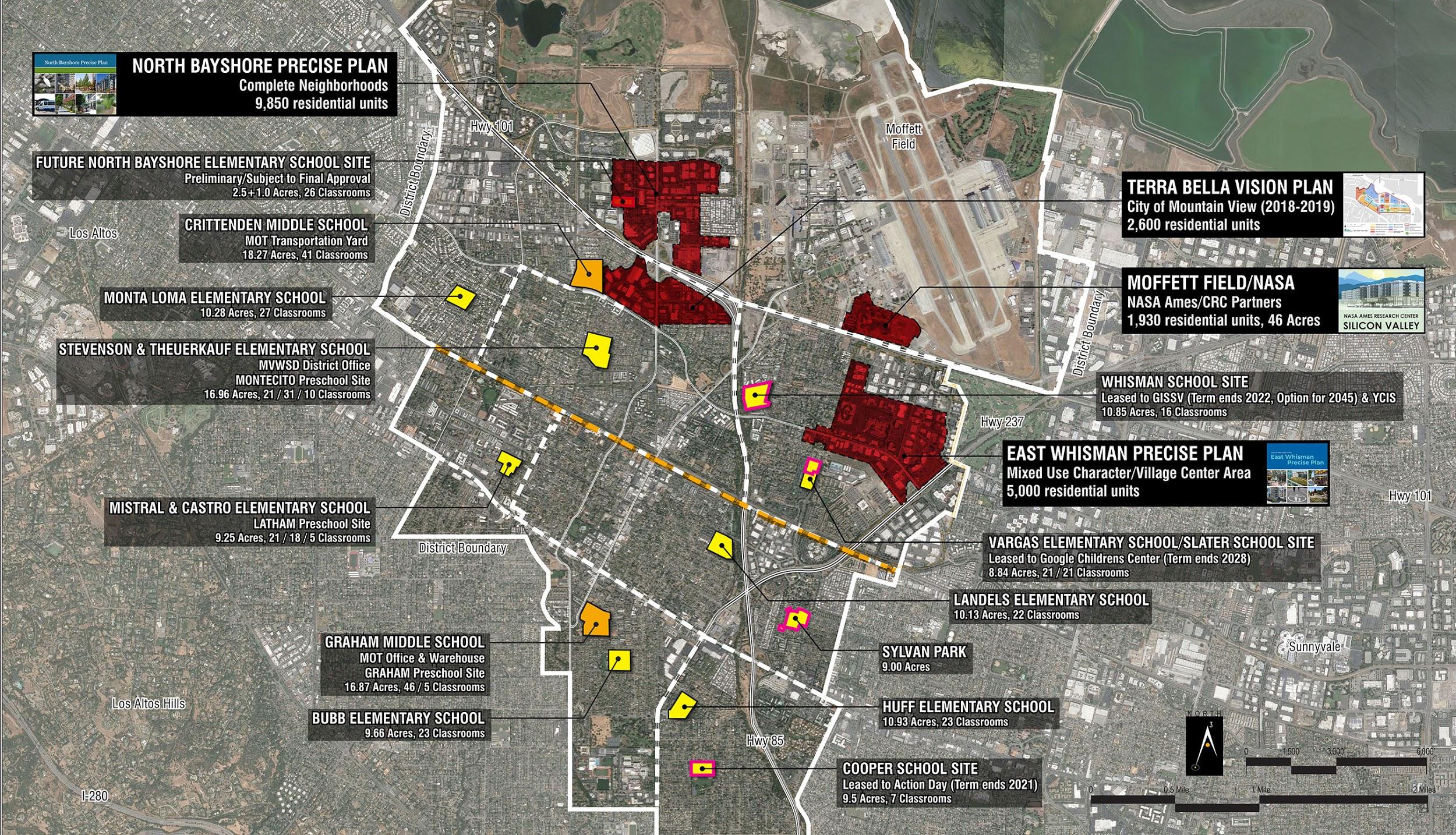 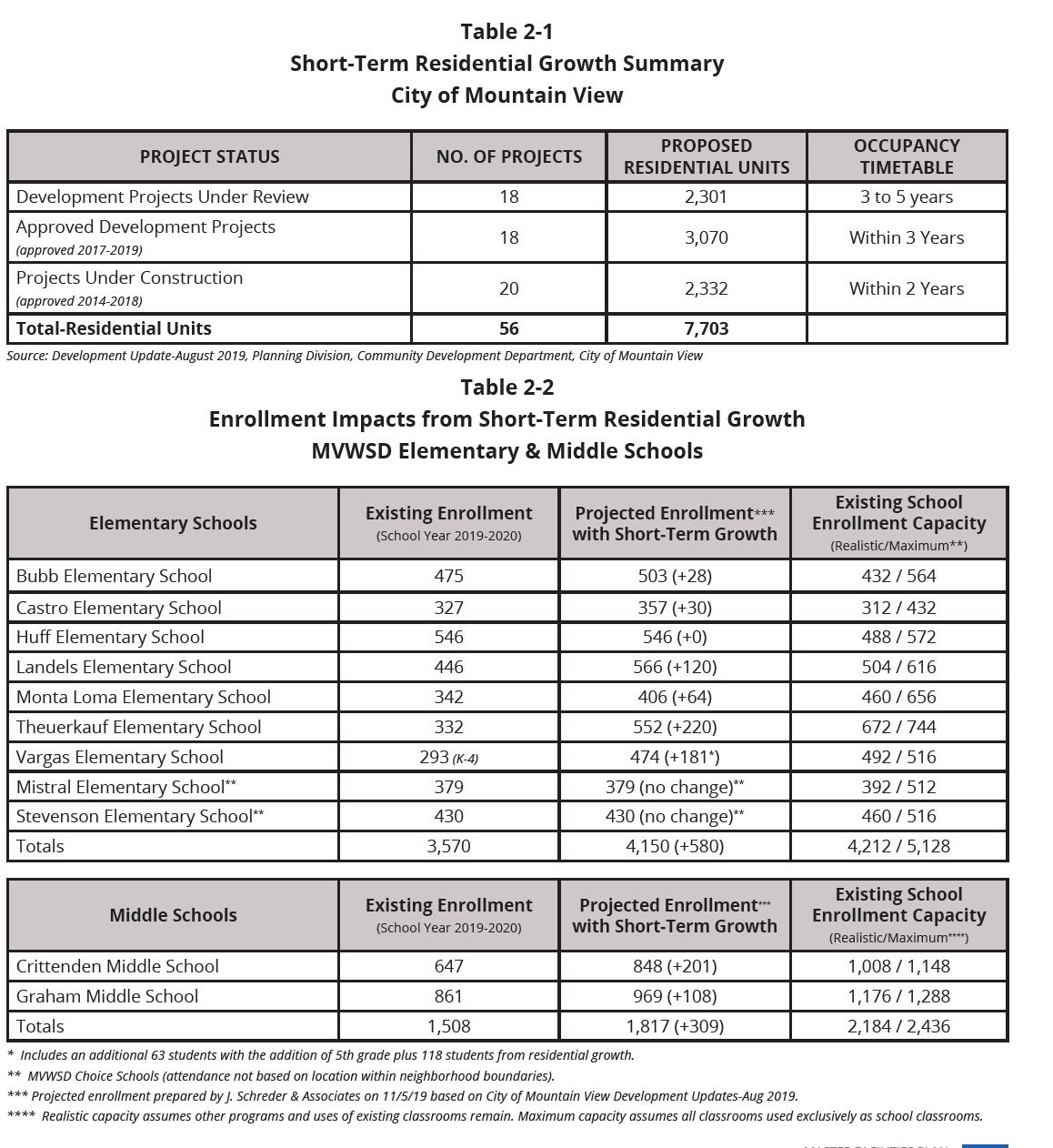 Impact on schools
Challenges-Enrollment Growth
Within 3 to 5 years
Existing capacity can absorb near-term growth
Within 10 to 20 years
Need capacity for 2+ Elementary Schools and 1,000 more Middle School seats
Density of existing schools varies
From 1.9 to 4.7 Classrooms/Acre
Growth concentrated in North/Northeast
Challenge 1- Growth Elementary School Level
Potential solutions
New schools in North Bayshore & East Whisman
Reuse leased properties 
Expand the capacity of existing schools 
Grade-level schools
Lower & upper elementary schools (east Whisman)
Challenge 2- Growth Middle School Level
Identify site for New Middle School
Recapitalize/redesign Graham & Crittenden
Convert all elementary schools to grade K-6
Feedback
Talked to parents, staff about challenges
Staff (all schools)
District Advisory Committee (districtwide), Mountain View Education Foundation (districtwide), PTA presidents (districtwide)
Principals’ coffees with parents (Bubb, Landels)
PTAs (Mistral, Graham, Vargas, Bubb, Theuerkauf, Monta Loma)
English Language Advisory Committees (Theuerkauf, Bubb, Graham, Landels, Huff)
School Site Council (Theuerkauf, Graham, Stevenson, Monta Loma)
Leadership Team
Central Themes that have emerged...
Strong themes: General 
While not specific to potential growth solutions, a strong theme was parents would like to keep schools and classrooms small, with easy walking/biking access.
They also talked about their hope that density not be a diminishing factor for children’s school/recreational experiences.
Themes...
Strong theme: Specific to growth and facilities
Stakeholders are interested in long-term, flexible, and creative approaches to growth. Some of these may include hybrid models of the solutions proposed.
Exploring options
Facilities planning
Engaged with Artik on comprehensive Master Facilities Plan (MFP) to guide us for the next 10 years
MFP to be used as a resource document for District decisions
Plan includes:
Priority 1
Growth, Safety, Operational Efficiency
Priority 2
Outdoor Learning Spaces, Playgrounds, Utilities
Priority 3
Aesthetics, Signage
Priority 4
Reconfiguring Schools/Site Efficiencies
Options for addressing growth
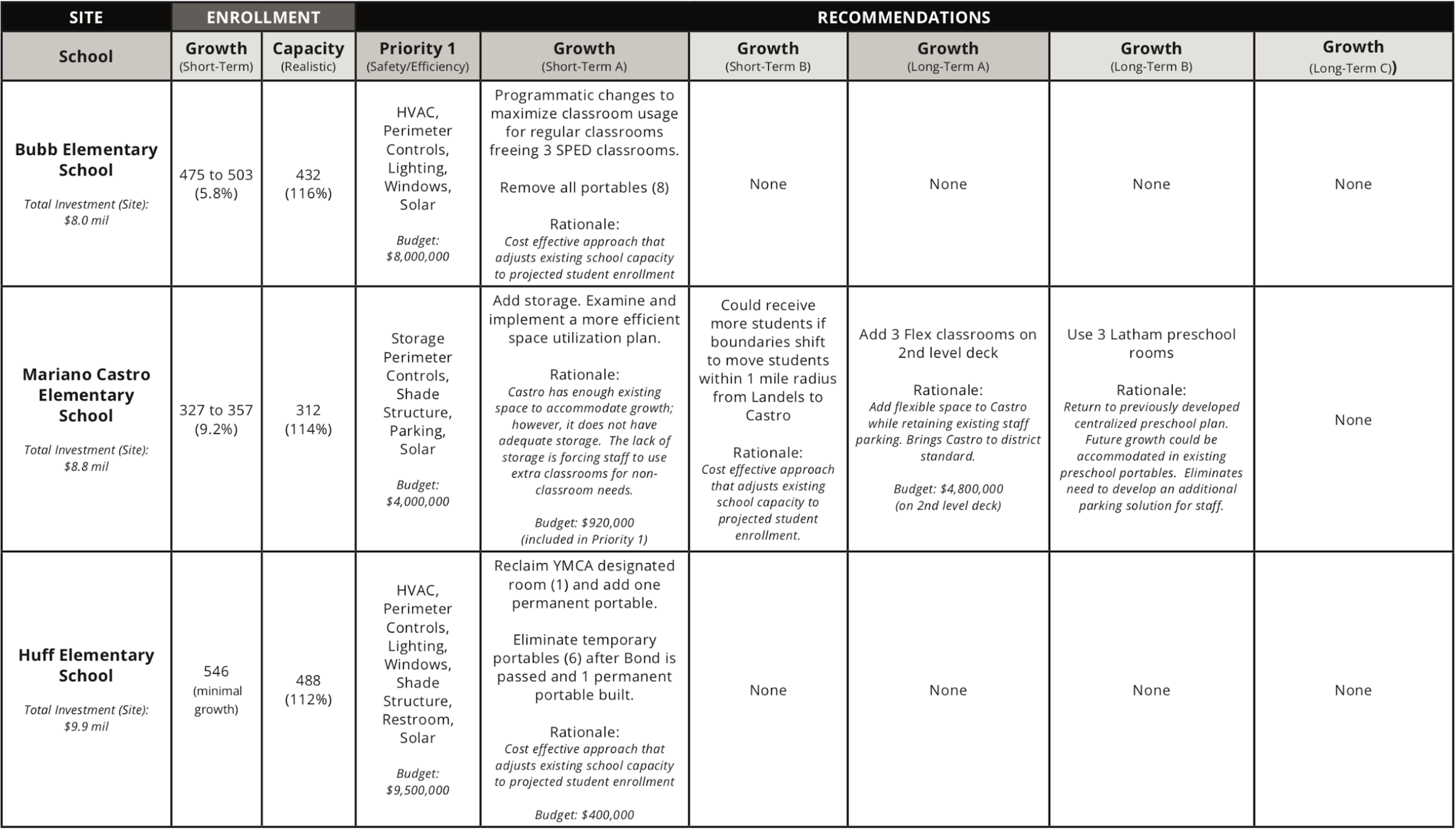 Board feedback needed
Options...
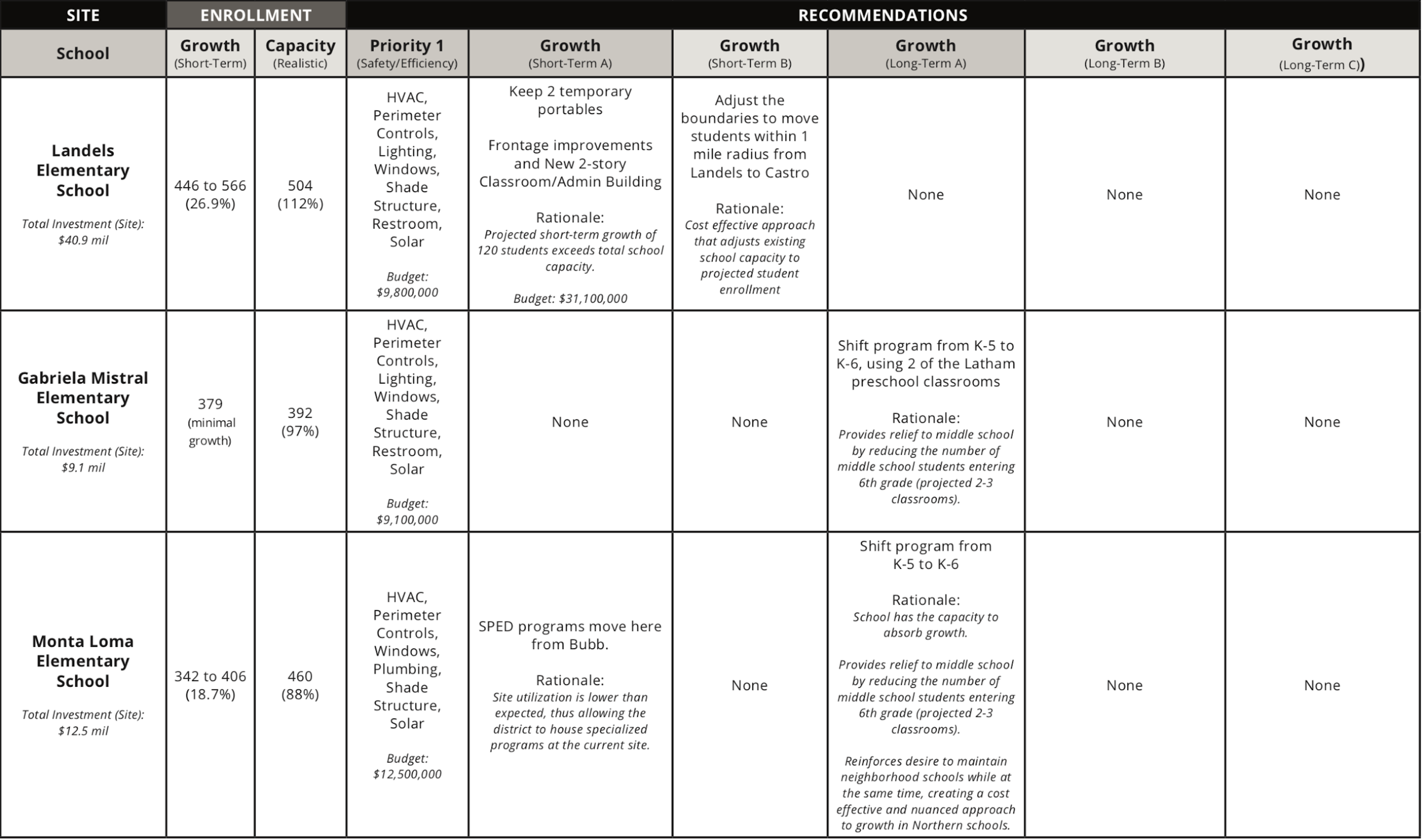 Options....
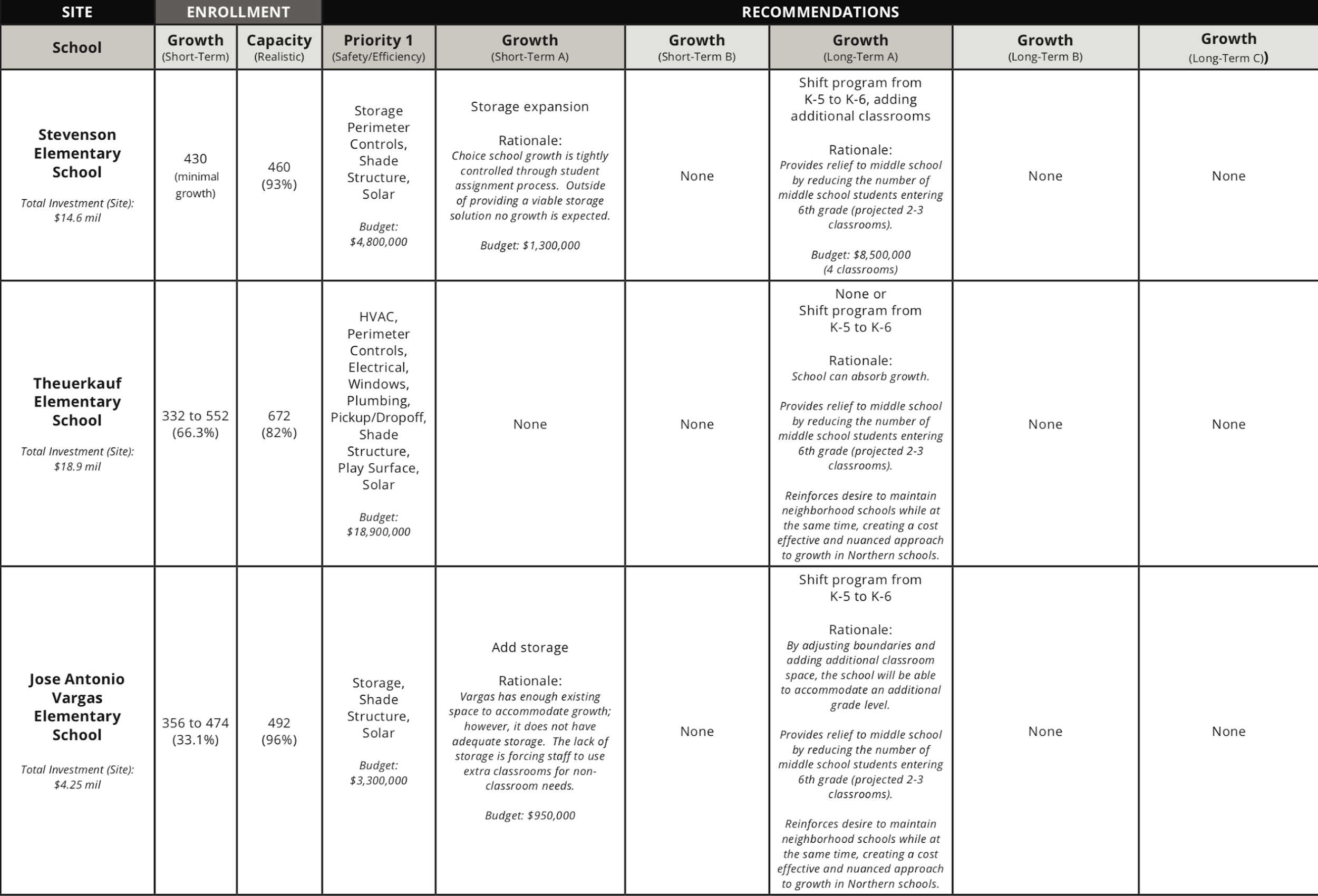 Options....
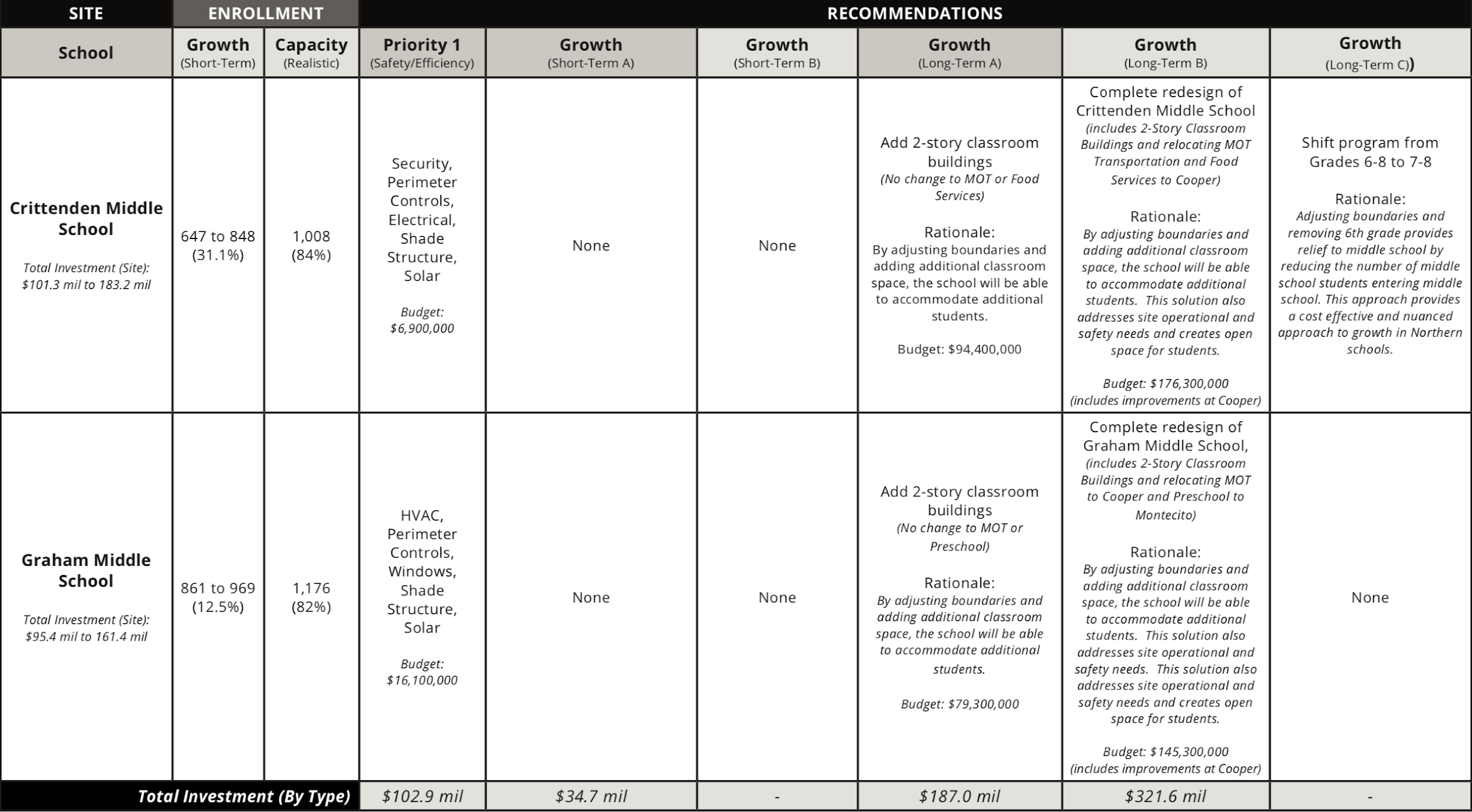 Challenge 1:
Themes and Recommendations
Feedback - Themes for Challenge 1
Growth at the Elementary level and the potential solutions
New schools in North Bayshore & East Whisman. Stakeholders expressed hope that this could be done through partnerships, reducing the cost to MVWSD.

Reuse leased properties. Stakeholders had questions about the cost of breaking leases vs. the cost of obtaining/building on new land.
Feedback - Themes...
Growth at the Elementary level and the potential solutions
Expand the capacity of existing schools (add 100 seats/4 classrooms at Bubb, Huff, Landels). Stakeholders were hesitant about this solution and expressed concerns about space being added to schools where the growth is not happening, ultimately resulting in increased traffic and possibility of redrawn boundaries.  Also concerns about cost and quality of keeping current portables.

Grade-level schools and lower & upper elementary schools. Ranked as the least popular ideas with parents and staff members due to traffic concerns and fear of loss of school community.
Short-term growth
Recommendation 1:
Urban Elementary Schools models, which will house close to 700 students, require no less than 6 acres of land
Recommendation 2:
Addressing growth at Landels is a priority 1 project
Recommendation 3:
Implement inclusive special education model, co-taught classes, at Bubb (programmatic changes) to address the need for additional space
Short-term growth
Recommendation 4:
To increase building usage efficiency, storage must be added to Castro, Stevenson, and Vargas to free up classrooms
Recommendation 5:
Add one additional permanent portable to Huff elementary to accommodate current student enrollment
Recommendation 6:
Where needed revisit full-day YMCA portable rental/usage
Recommendation 7:
Adjust boundaries as needed to respond to growth
Challenge 2:
Themes and Recommendations
Feedback - Themes for Challenge 2
Growth at the middle school level and potential solutions

Identify site for New Middle School. Stakeholders expressed hope that this could be done through partnerships, reducing cost to MVWSD.

Recapitalize/redesign Graham & Crittenden. Stakeholders expressed support, but are concerned about traffic and student experience (both academic and extracurricular) as these schools grow.
Feedback - Themes...
Growth at the middle school level and potential solutions
Convert all elementary schools to K-6. Ranked as the least popular ideas with parents and staff members, though stakeholders offered a mix of opinions. (Pros: 6th graders could be leaders, middle schools would be smaller and lead to more supervision/support for 7th/8th graders. Cons: negative reviews from Los Altos 6th graders in elementary, and less access to middle school curriculum and math differentiation if in elementary.) Some stakeholders are marginally supportive of this idea if that means growth is solved without renovating or adding to middle schools.
Long-term growth recommendations
Recommendation 1:
Spend more time engaging the community on the feasibility of various options:
K-6 schools
Larger middle schools
Recommendation 2:
Continue to explore the viability of additional sites 
Middle school, North Bayshore, East Whisman, and possibly Terra Bella.
Recommendation 3:
Develop a plan to consolidate various programs/services
Preschool, Transportation, Food Services, Maintenance
Next steps
Tasks ahead
Finalize MFP on December 12
Board of Trustees decide on a $259 million bond issue for March 3 ballot to raise capital for facilities 
Continue the conversation with all stakeholders
Ongoing land negotiations in high growth areas
New school properties in North Bayshore & East Whisman
Feedback from Board
Themes and Recommendations
Recommendations
Staff welcomes feedback and questions around the seven short-term and three long-term recommendations

Staff is recommending that the Board approve the short-term recommendations in totality, in order to address the short-term growth needs (3-5 years).
Additionally, staff is recommending that the Board approve that staff allocates resources and time to further engage the community on the feasibility of the three long-term solutions.
Short-term growth
Recommendation 1:
Urban Elementary Schools models, which will house close to 700 students, require no less than 6 acres of land
Recommendation 2:
Addressing growth at Landels is a priority 1 project
Recommendation 3:
Implement inclusive special education model, co-taught classes, at Bubb (programmatic changes) to address the need for additional space
Short-term growth
Recommendation 4:
To increase building usage efficiency, storage must be added to Castro, Stevenson, and Vargas to free up classrooms
Recommendation 5:
Add one additional permanent portable to Huff elementary to accommodate current student enrollment
Recommendation 6:
Where needed revisit full-day YMCA portable rental/usage
Recommendation 7:
Adjust boundaries as needed to respond to growth
Long-term growth recommendations
Recommendation 1:
Spend more time engaging the community on the feasibility of various options:
K-6 schools
Larger middle schools
Recommendation 2:
Continue to explore the viability of additional sites 
Third middle school, North Bayshore, East Whisman, and possibly Terra Bella.
Recommendation 3:
Develop a plan to consolidate various programs/services
Preschool, Transportation, Food Services, Maintenance